POSTER SESSION2017
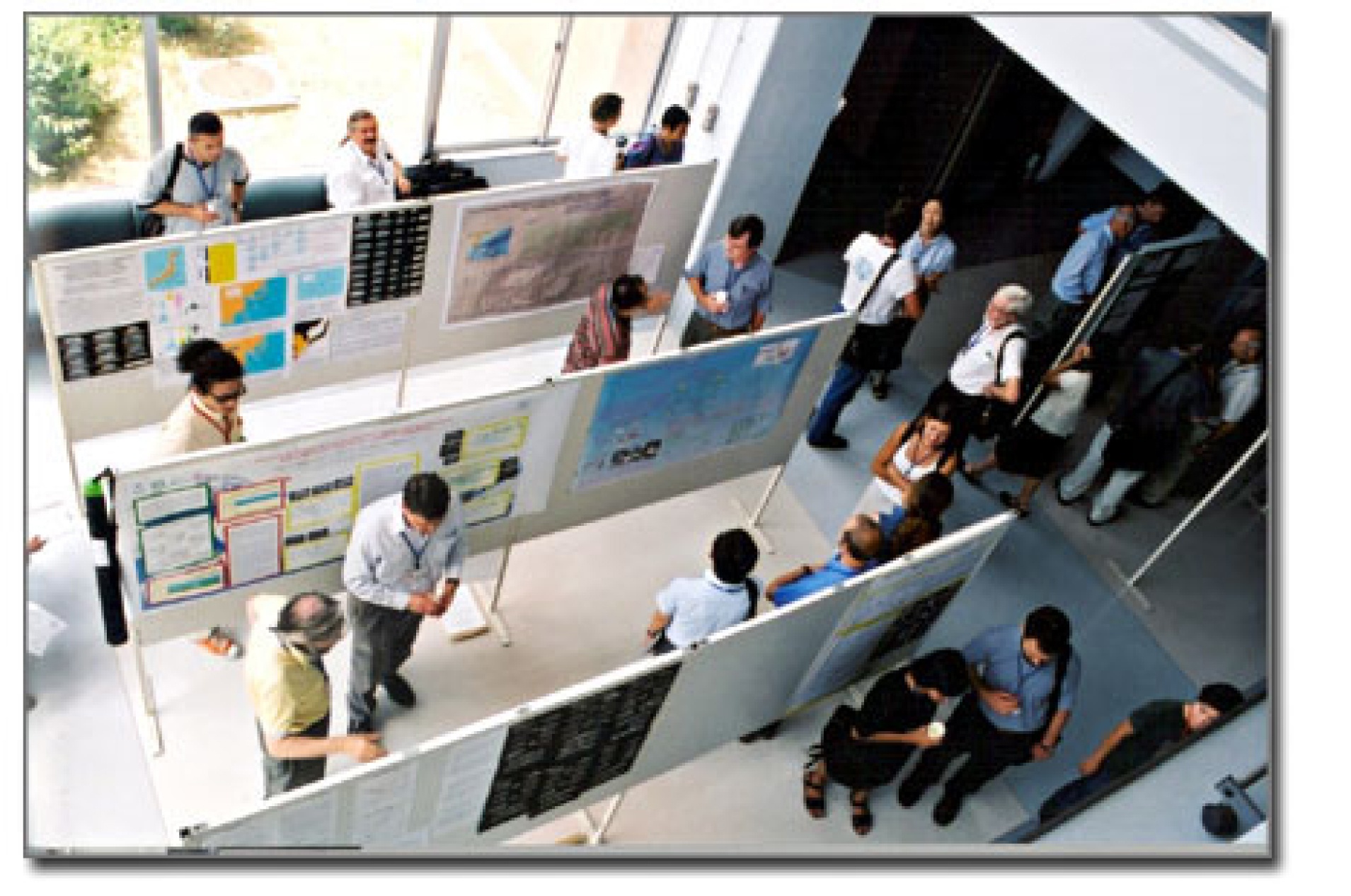 Why a poster session?
An opportunity to present to a small audience in a large venue

Many projects presented at one time
Poster session defined
the time to present a compelling effort

viewers to take in the content.
Prompt discussion and discourse about the project.
Goal of Poster
Answer a question

Solve a problem
Example of simple poster format
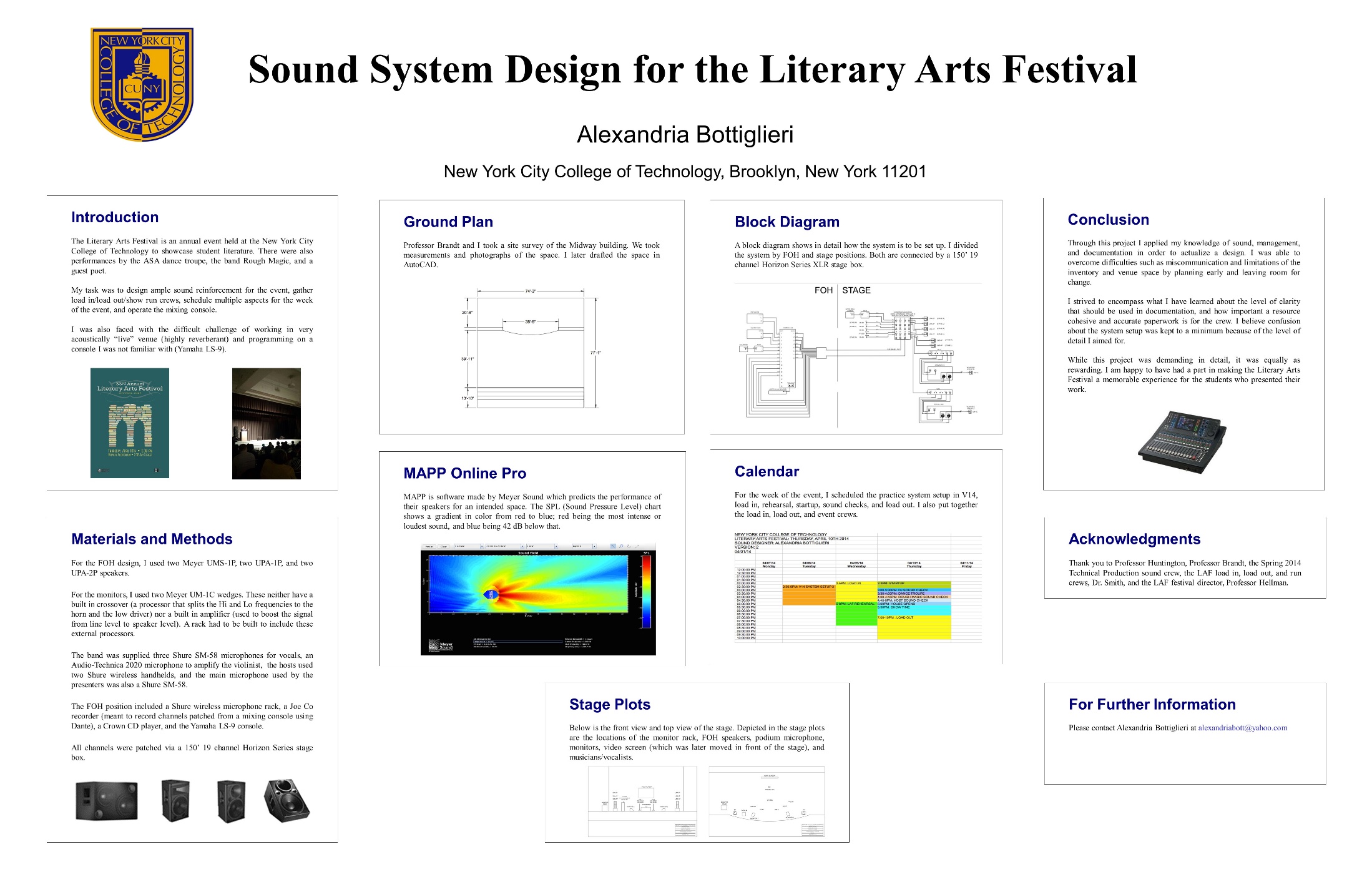 Smart Poster
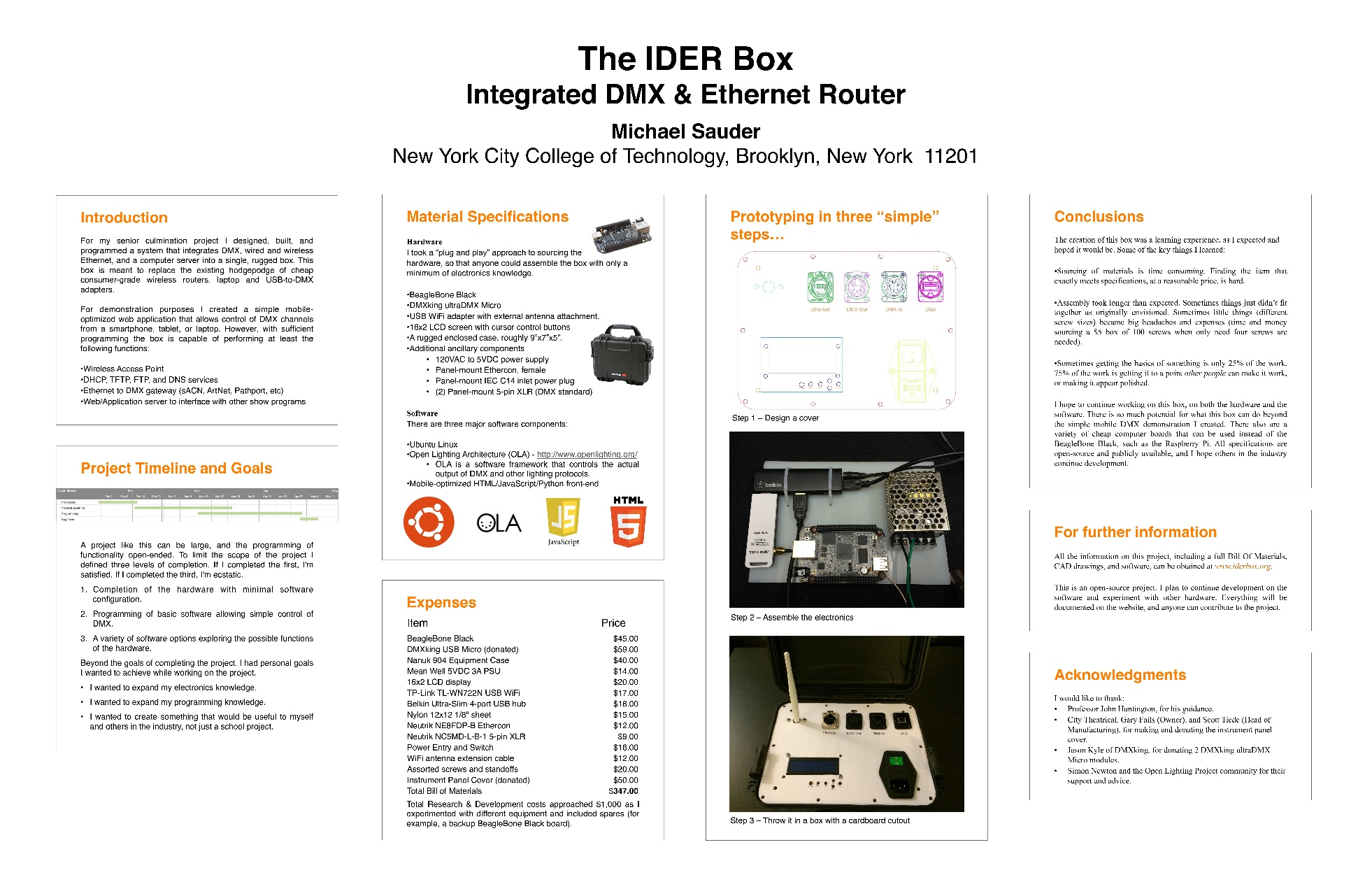 One board
Two simple rules
1) Imagination should not replace facts.


2) A complex poster may take a lot of time.
Visual Presentation
show  what was done 
use diagrams 
Or Arrows
 or Mapping
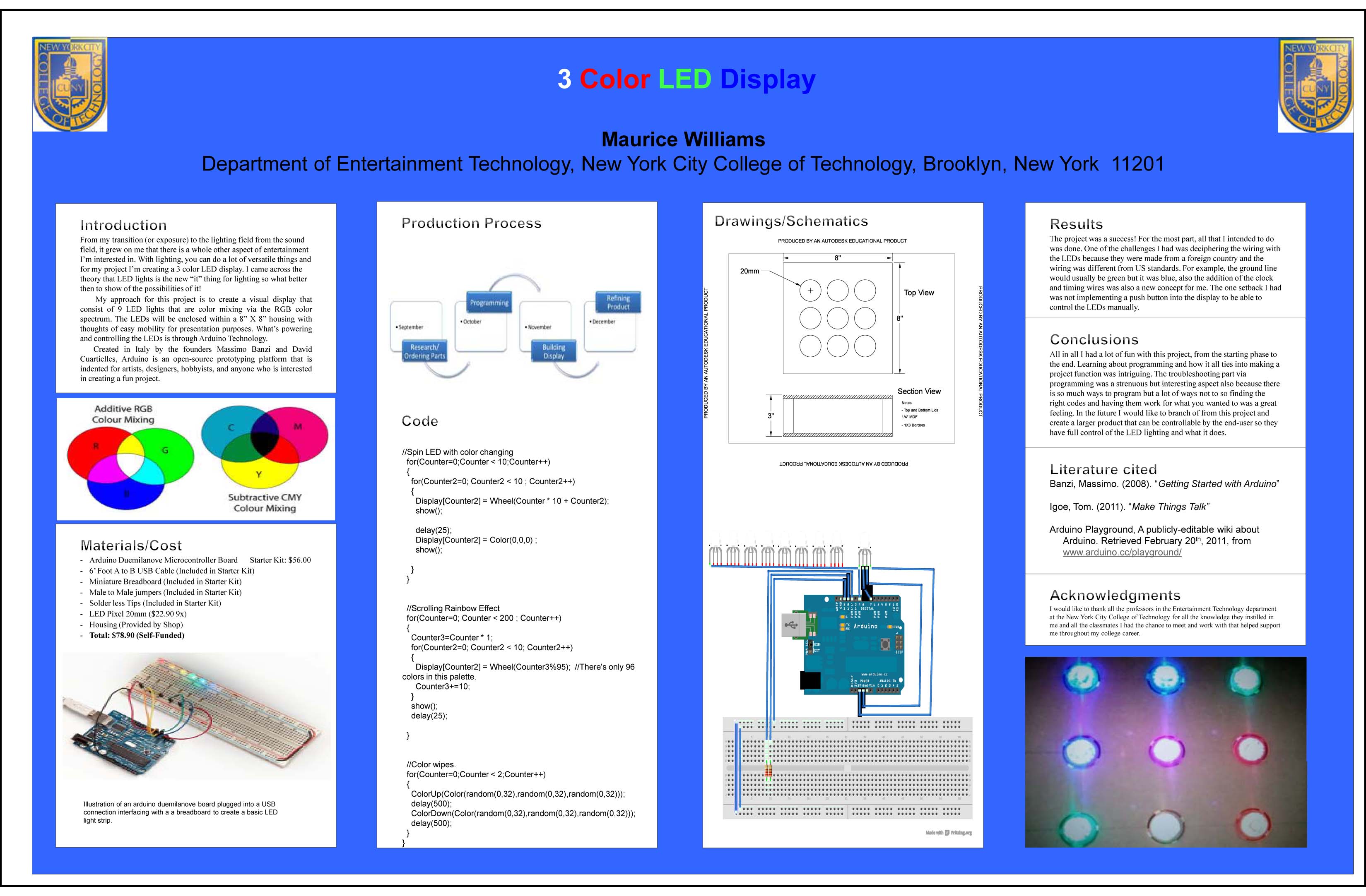 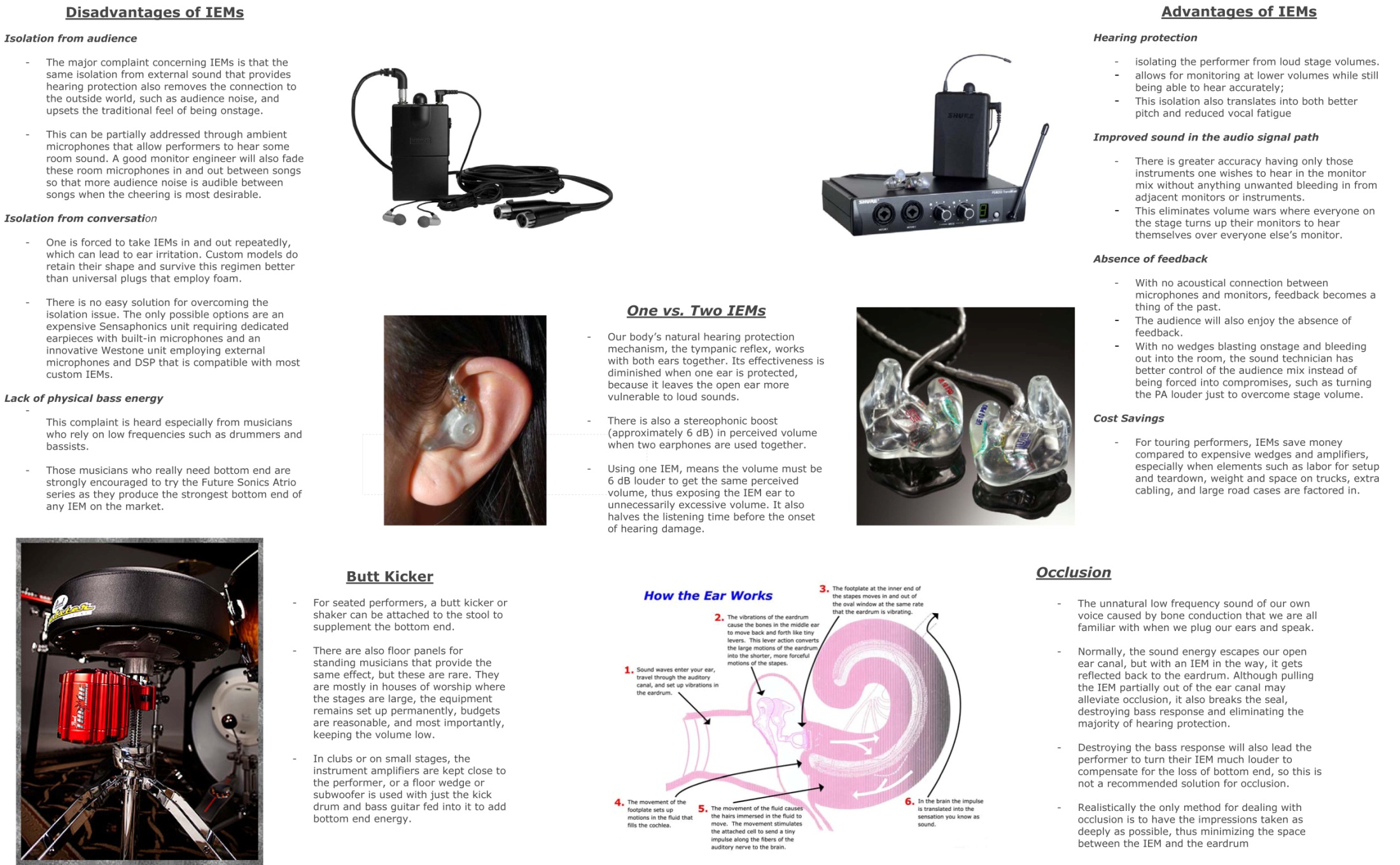 Smart Simple Poster
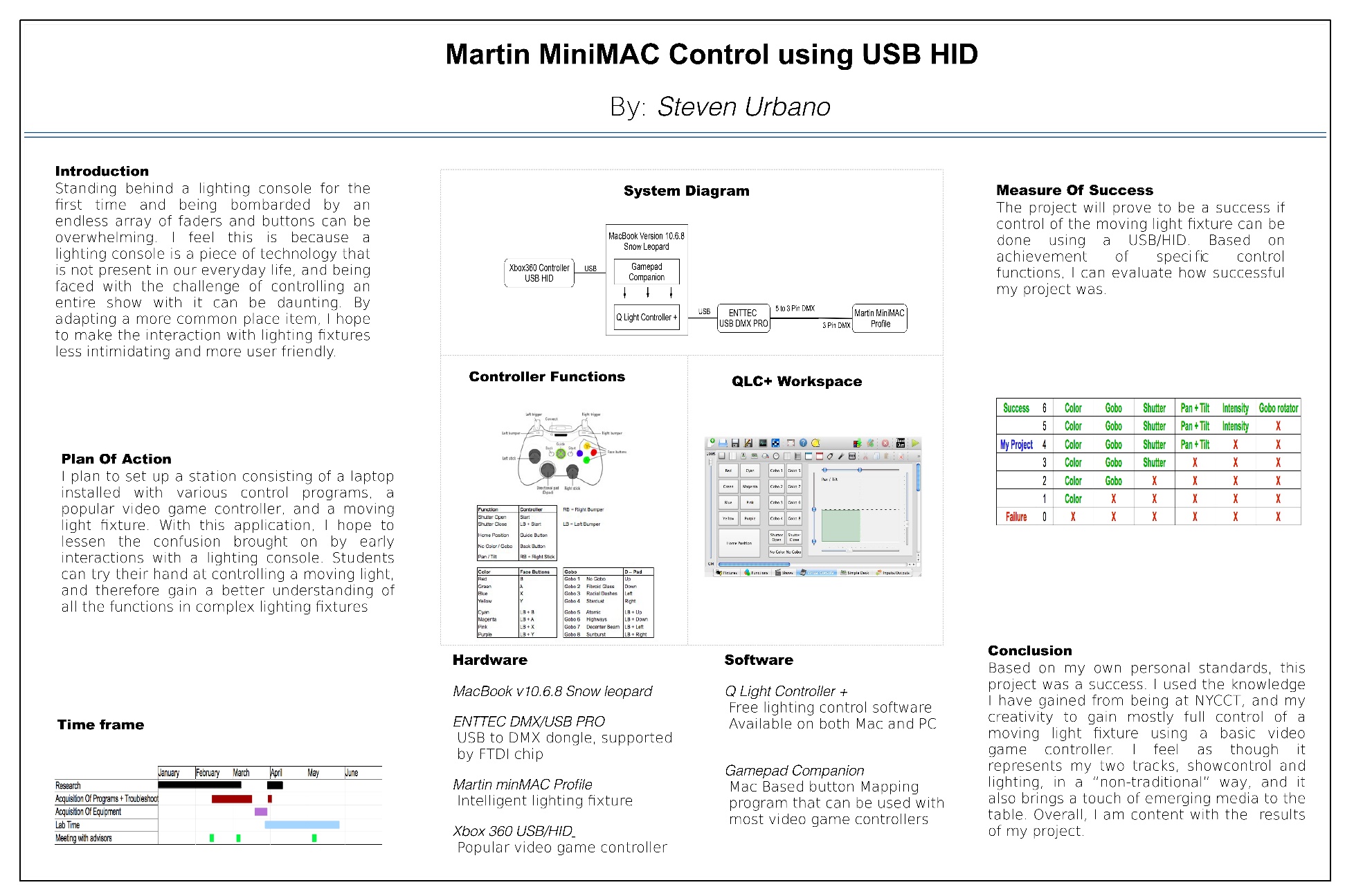 Title
Could Be 
A question 
Your job title 
Production name
[Maximum length: 1-2 lines.]
Abstract
a short summary  about your topic. 

A statement of the question you are addressing
( 5 sentences max)
Introduction
Your background information and definitions.

A description and justification of area of study.

Present your research question. 
[Maximum length: approximately 200 words.]
Hypothesis
a proposed explanation for an observable phenomenon.

An overview of the work done
Scientific: The test will present the idea of an expected outcome. 
 a proposed explanation of fact or experience.
Materials and methods could include:
Calendar: GANTT
Budget of labor include the time you spent. Plans(Excel)
Drawings, charts and or diagrams. 
JPG
results
Outcomes
Data collected 
Tasks completed
Conclusions:
Restate your question
Purpose of project 
where would you like to go with your City Tech degree? 
What did you accomplish with your culmination Project?
Research cited:
Citations
Resources
Advisers
Acknowledgments:
Thank individuals for specific contributions to project 
equipment donation 
professional advice
Who has provided funding; 
 do not list people's titles.
Avoiding common mistakes
Keep written content short and sweet 
Not a novel
Avoid titles with colons
text boxes about 40 characters (on average: 11 words per line). 
No blocks of text longer than 10 sentences.
Use lists of sentences rather than blocks of text.
Use italics instead of underlining.
Do not use a dark back ground, hard for readers to view
Back ground
Avoid using dark backgrounds.
Presenting your poster
Dress professionally.
Stage blacks are ok
No logo wear

Speak to your viewers 
If more viewers arrive halfway into your talk, finish the tour for the earlier arrivals first.

Treat your audience like it is a job interview